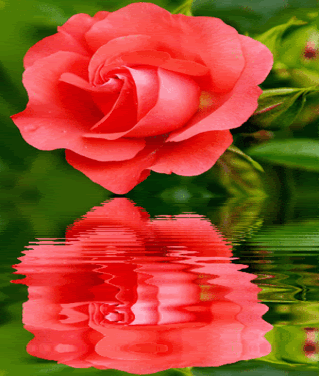 স্বাগতম
উপস্থাপনায়
মোঃ সোলায়মান হোসাইন
সহকারী শিক্ষক(কম্পিউটার)
আলহাজ্ব আমেনা খাতিন বিদ্যাপীঠ
কালুখালী ,রাজবাড়ী।
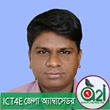 পাঠ পরিচিতি
শ্রেণিঃ৮ম 
বিষয়ঃআইসিটি
অধ্যায়ঃ ২য়
সময়ঃ ৫০ মিনিট
তারিখঃ ১৮-০২-২০২০
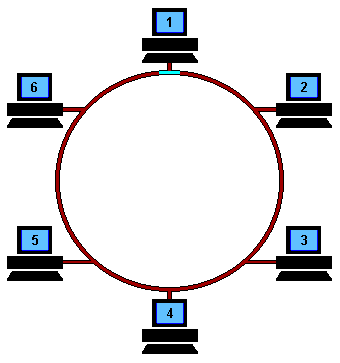 চিত্রটি নিবিড়ভাবে পর্যবেক্ষন কর
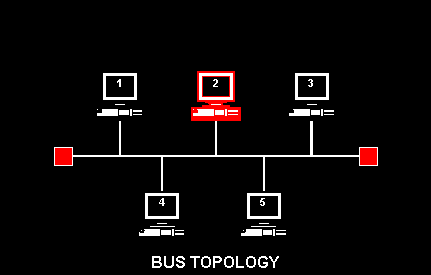 চিত্রটি ভালোভাবে দেখ
পাঠ শিরোনাম
নেটওয়ার্ক টপোলজি
শিখনফল
এ পাঠ শেষে শিক্ষার্থীরা...
১। টপোলজি কী তা বলতে পারবে।
২। বিভিন্ন প্রকার টপোলজি চিহ্নিত করতে পারবে।
৩। বিভিন্ন ধরনের টপোলজির বৈশিষ্ট্য ব্যাখ্যা করতে পারবে।
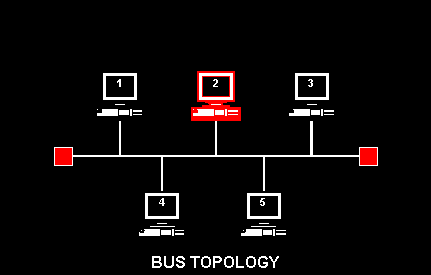 বাস টপোলজি/সংগঠন
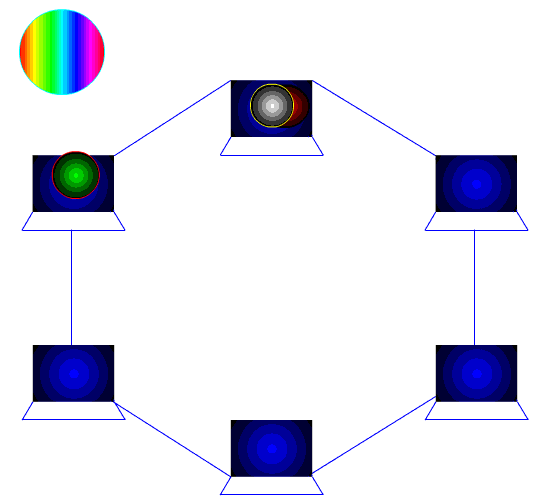 রিং টপোলজি/সংগঠন
একক কাজ
বাস ও রিং টপোলজির দু’টি করে বৈশিষ্ট্য লিখ।
বাস ও রিং টপোলজির বৈশিষ্ট্য
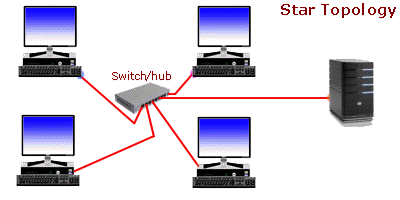 স্টার টপোলজি/সংগঠন
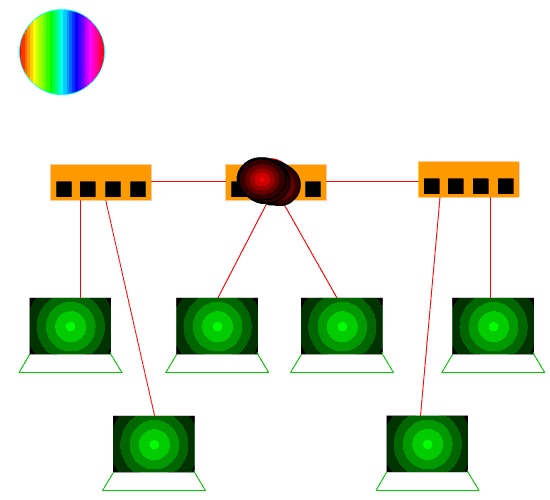 ট্রি টপোলজি(শাখা-প্রশাখা সংগঠন)
জোড়ায় কাজ
স্টার টপোলজির তিনটি সুবিধা লিখ।
স্টার টপোলজির সুবিধা
১। কোনো একটি কম্পিউটার নষ্ট হয়ে গেলেও পুরো সিস্টেম অচল হয় না।
২। কেন্দ্রীয়ভাবে এ নেটওয়ার্ক নিয়ন্ত্রণ করা যায় বলে ত্রুটি নিরূপণ করা সহজ।
৩। ডাটা চলাচলের গতি বেশি।
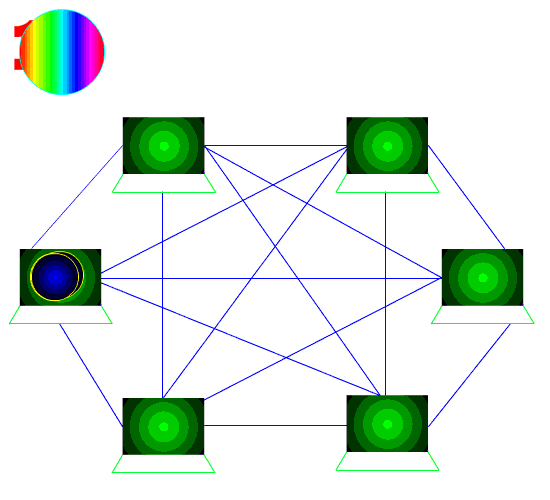 মেশ টপোলজি(পরস্পর সংযুক্ত সংগঠন)
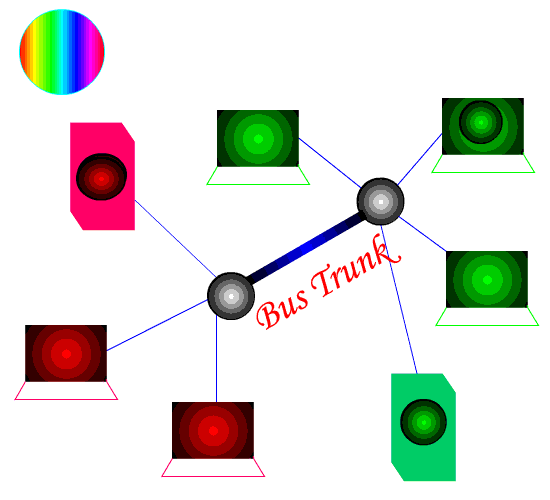 হাইব্রিড টপোলজি(সংকর সংগঠন)
দলীয় কাজ
মেশ ও হাইব্রিড টপোলজির দু’টি করে বৈশিষ্ট্য লিখ।
মেশ ও হাইব্রিড টপোলজির বৈশিষ্ট্য
মূল্যায়ন
১। নেটওয়ার্কভূক্ত কম্পিউটারসমূহের অবস্থাগত এবং সংযোগ বিন্যাসের কাঠামোকে কী বলে?
২। কোন টপোলজিতে হোস্ট কম্পিউটার থাকে?
৩। ট্রি টপোলজির একটি বৈশিষ্ট্য বল।
৪। কোন কোন টপোলজির সমন্বয়ে সংকর টপোলজি গঠিত হয়?
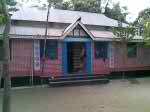 বাড়ির কাজ
তোমাদের স্কুলে নেটওয়ার্ক স্থাপনের জন্য কোন নেটওয়ার্ক সংগঠনটি উপযোগী? এর পক্ষে যুক্তি উপস্থাপন কর।
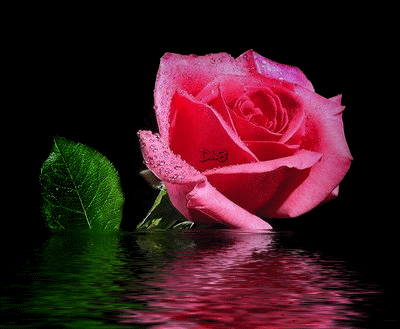 সবাইকে ধন্যবাদ